A rendvédelem és a honvédelem területén végzett orvosi és pszichológiai tevékenység kihívásai napjainkban
AZ INNOVATÍV RENDÉSZETI VEZETŐKIVÁLASZTÁS ÉS  TEHETSÉGGONDOZÁS 



Dr. Dános Valér PhD/CsC
   BM OKTF főigazgató
Budapest, 2013. november 6.
ÚJ UTAKON A RENDÉSZETI 
VEZETŐKÉPZÉS ?
Az új vezetőképzési rendszer létrehozásának célja
olyan egymásra épülő;
logikailag zárt,  
kompetenciaalapú emberi erőforrás-gazdálkodási folyamat jöjjön létre,
amely lehetővé teszi, hogy a vezetői beosztásokba 
csak és kizárólag a tudományosan megalapozott kiválasztási eljárás nyomán,
a legalkalmasabb személyek kerülhessenek.
Az új vezetőképzési rendszer jellemzői
alapvetően az önkéntesség elvére épül;
megteremti a céltudatos és tervszerű vezetői utánpótlás létrejöttének lehetőségét;
hozzájárul a szervezeten belüli, kiszámítható karrierrendszer kialakításához;
mindenki számára megteremti az szervezeti érdekek és az egyéni életpálya-elképzelések összhangján alapuló előmeneteli rendszert;
1-4 pont eredménye: kizárja a kontraszelekciót.
A rendészeti vezetőképzés és tehetséggondozás rendszerének normatív alapja I.
Rendészeti utánpótlási és vezetői adatbankról
A fegyveres szervek hivatásos állományú tagjainak szolgálati viszonyáról szóló 1996. évi XLIII. törvény (HSZT) 203/A. §.
A rendészeti utánpótlási és vezetői adatbank olyan nyilvántartási rendszer, amely a hivatásos állomány tagjának a rendészeti életpályán történő, - érdemeken és teljesítményen alapuló - tervezett előrehaladását szolgálja, egyben megkönnyíti a fegyveres szerveknél rendszeresített vezetői beosztások betöltését.
A rendészeti vezetőképzés és tehetséggondozás rendszerének normatív alapja II.
A belügyminiszter irányítása alá tartozó szervek hivatásos állományú tagjainak továbbképzési és vezetőképzési rendszeréről, valamint a rendészeti utánpótlási és vezetői adatbankról szóló 2/2013. (I. 30.) BM rendelet

A kiválasztás szakmai protokollja – a rendszer folyamatleírása – miniszteri jóváhagyással
Az új vezetőképzési rendszer tudományos megalapozása
Rendészeti ágazat kompetencia-térképének ismétlődő elkészítése (1996., 2004., 2013.);
Beválás vizsgálat és után követés a vezetőképzés rendszerében (alkalmazott kutatás 2011. 2223 fős minta, 128 fős kontrollcsoport);
A vezetők tevékenységének vizsgálata a magyar rendőrségnél (longitudinális összehasonlító kutatás 2001. és 2012. közötti időben: 1500 fős minta);
Belügyi Tudományos Tanács Alkalmazott Pszichológiai Munkacsoport kutatása (önálló előadás lesz)
ÁROP 2.2.17. K+F projekt (2013/2014: faktoranalízis alapján10 új teszt kidolgozása, 1000 AC/DC feladat-kidolgozás, strukturált interjú módszertana, 360 fokos értékelés, stb.);
2000-2013. évek DC eredményeinek vizsgálata (2110 fő).
A megvalósítás három alapfeltétele
A minisztérium vezetése részéről meglévő feltétlen támogatás = a normatív alap megteremtése;
Az ágazat kompetencia-térképének megléte;
Idő: sok-sok idő.
A RENDÉSZETI VEZETŐKÉPZÉSI ÉS TEHETSÉGGONDOZÁSI RENDSZER MŰKÖDTETÉSÉNEK FOLYAMATA
A RENDÉSZETI VEZETŐKÉPZÉSI ÉS TEHETSÉGGONDOZÁSI RENDSZER ELEMEI ÉS RÉSZELEMEI
Vezetőkiválasztási eljárás I. szakasza (kvalifikációs eljárás)
Rendészeti utánpótlási és vezetői adatbank
Kompetenciaalapú rendészeti vezetővé (középvezetővé) képző tanfolyam
 Parancsnokképzési modul
Vezetőkiválasztási eljárás II. szakasza = mestervezetői kompetencia-megfelelést mérő felmérés
Kompetenciaalapú mestervezetővé (felsővezetővé) képző tanfolyam
Rendészeti tehetséggondozási program
Rendészeti vezetői továbbképzés
Minősítő trénerképző tanfolyam
Minősítő coachképző tanfolyam
Coaching
Dr. Dános Valér
VEZETŐI TOVÁBBKÉPZÉS/COACHING
TEREPGYAKORLAT
Szakmai tudás bővítése:
NKE RTK MSC;
Szakirányú- továbbképzés;
PhD KÉPZÉS;
MÁS SZAKMAI KÉPZÉS;
Vezetőképzés; stb.
Hiánypótló program:
Nyelv KÉPZÉS;
MSC KÉPZÉS;
RSZB VIZSGA;
INFORMATIKAI képzés;
CEPOL, KERA, FBI
stb.
Mestervezetővé képzés
TEREPGYAKORLAT
Vezetővé képzés
Vezetői irányultságú fejlesztés
Szakmai irányultságú fejlesztés
Egyéb irányú fejlesztés
TEHETSÉGGONDOZÁSI PROGRAM
Többlépcsős karrierfejlesztés
EGYÉNI KARRIERFEJLESZTÉSI TERV
RENDÉSZETI UTÁNPÓTLÁSI ÉS VEZETŐI ADATBANK
VEZETŐKIVÁLASZTÁSI ELJÁRÁS I. SZAKASZA
ÁLLOMÁNYILLETÉKES PARANCSNOK KEZDEMÉNYEZÉSÉRE
ÖNKÉNTES JELENTKEZÉSSEL
Belügyi szerv
Jelentkezés a rendészeti vezetőképzési és tehetséggondozási rendszerbe
Tehetséggondozási programba kerülés általános feltétele
Négy év szolgálati viszony
Egyetemi végzettség
Két idegennyelvből C típusú nyelvvizsga
Nem tölt be vezetői beosztást
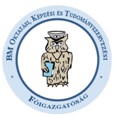 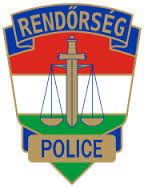 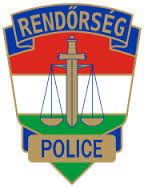 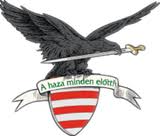 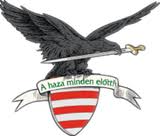 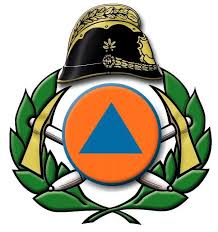 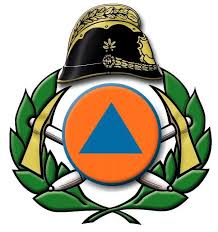 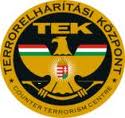 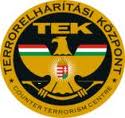 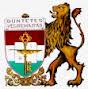 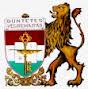 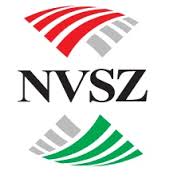 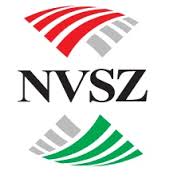 Köszönöm a figyelmet!
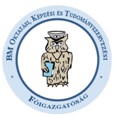 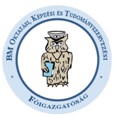 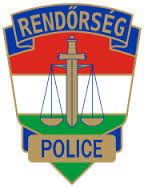 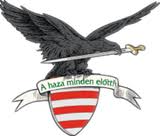 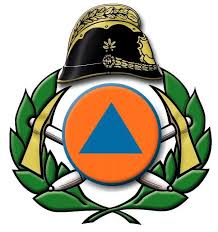 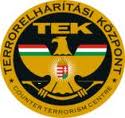 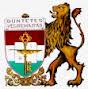 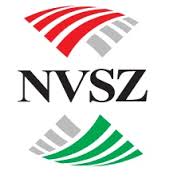 A bekerülés feltétele:

4 év szolgálati viszony,
teljesítményértékelése kivételes 	vagy jó teljesítményfokozatú.
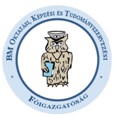 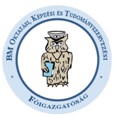 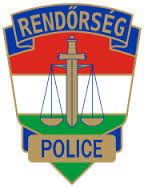 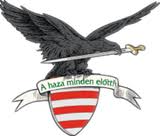 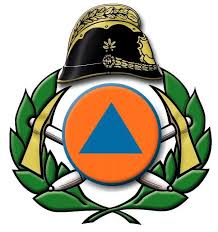 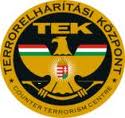 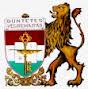 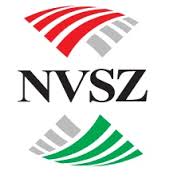 A hivatásos állomány tagjainak beleegyezésével.
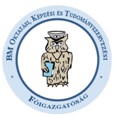 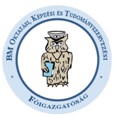 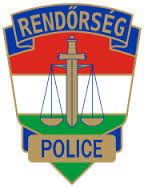 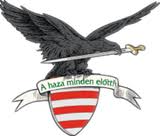 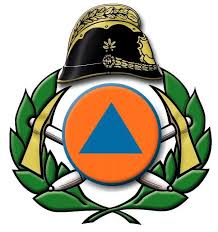 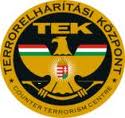 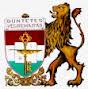 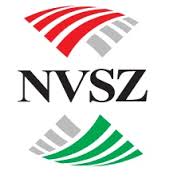 A kiválasztási eljárás szakmai protokollja szerint történik.
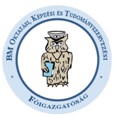 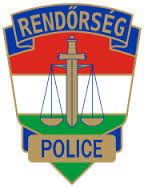 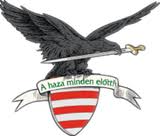 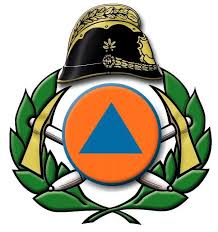 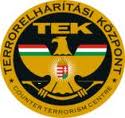 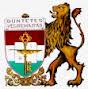 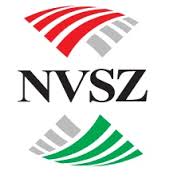 Bekerülés feltétele:
a követelményszint 55%-os teljesítése.
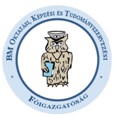 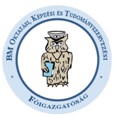 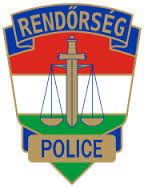 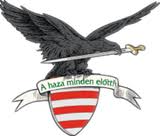 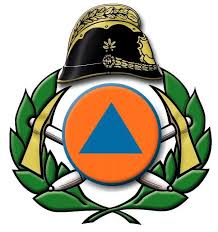 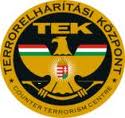 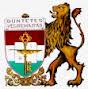 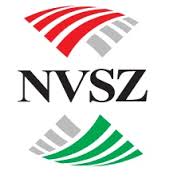 Alapja:
a belügyi szerv  érdeke, igénye,
a kiválasztás eredménye,
az érintett  elképzelése.
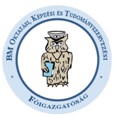 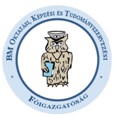 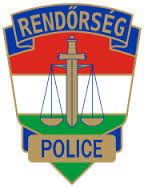 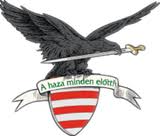 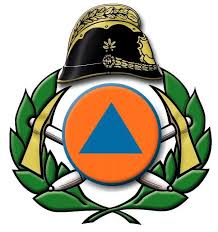 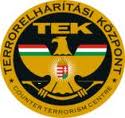 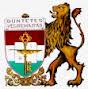 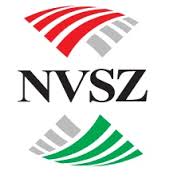 Feltétel (az alapfeltételek mellett):
a kiválasztási eljárás során a felmérést kiemelkedő teljesítménnyel zárta (a kiválasztási eljárás I. szakaszában a követelményszint 80%-os teljesítése)
a meghatározott keretlétszámba
a teljesítménye és a
szervenkénti megállapított keretszám alapján belefér
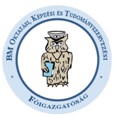 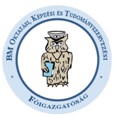 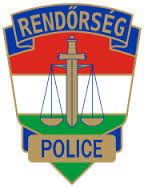 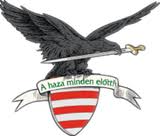 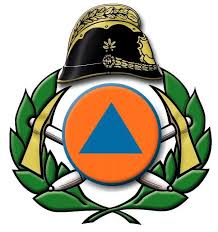 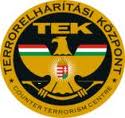 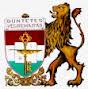 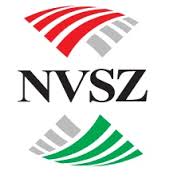 Az adatbankban szereplők közül:
állományilletékes parancsnok kötelezése alapján, vagy
önkéntes jelentkezés alapján,
megfelel az általános feltételeknek.
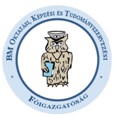 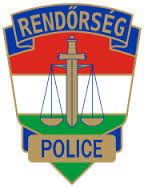 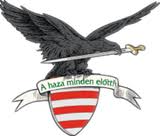 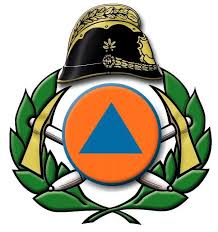 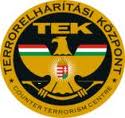 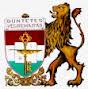 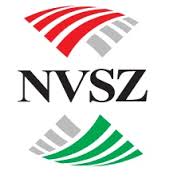 Vizsgával egyidejűleg részt vesz a mestervezetői (felsővezetői) kompetencia-megfelelést mérő felmérésen (kiválasztási eljárás II. szakasza)
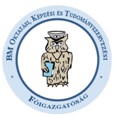 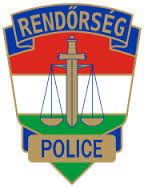 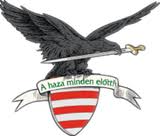 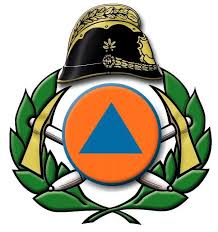 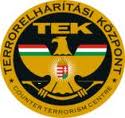 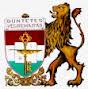 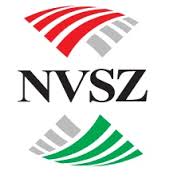 Az adatbankban szereplők közül:
az állományilletékes parancsnok kötelezése alapján
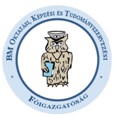 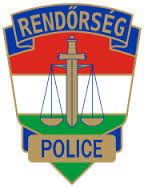 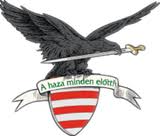 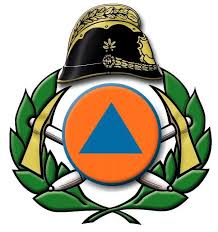 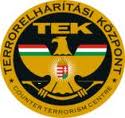 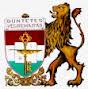 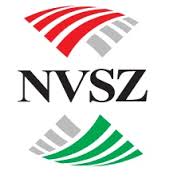 A rendészeti továbbképzés keretében történik.